BİLGİYİ ARAMA VE ERİŞİM
“Bilgi arama”
“bireylerin farklı bağlamlarda bilgiye gereksinim duyması, bilgi araması, bilgiyi yönetmesi, sunması ve kullanması»

“belirli bir hedef ve görev kapsamında amaca yönelik bilgi aramayı içeren bilgi davranışı içindeki alt bir süreç ve bilgiyi arayan kişi, bilgi ve bilgi sağlayıcısı arasındaki etkileşimli süreç”

Bu süreç, bilgi gereksiniminden doğmaktadır ve bilgi arama davranışı olarak ele alınmaktadır.
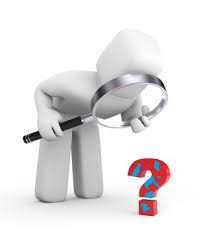 Bilgi davranışını kişinin kendi bilgi boşluğunu doldurmaya yönelik bilinçli bir çaba olarak tanımlanır.

“bilgi arama davranışı” bilgi davranışı, bilgiyi arama ve bilgi kullanımını içeren bilgi kaynakları ve kanallarıyla ilişkili olan etkin ve edilgen insan eylemlerinin bütünüdür.

Bilgi davranışı, insanların bilgiye olan yaklaşımı, bilgiyi alış şekli, bilgiyi kullanması, değiştirmesi, paylaşması, depolaması, hatta bilgiyi önemsemesidir.
Bilgi miktarında artış
Seçenek çok fazla
Bilgi Sağlayıcılar: Özel ve tüzel kurumlar, servis sağlayıcılar, kütüphaneler, medya, Internet 
Form: Metin, grafik, görsel, işitsel
Erişim yöntemleri 

Sorun tüm bu seçeneklerle başa çıkabilmektedir.
Bilgi patlaması
Günümüzde basılı bilgi miktarı her 5 yılda bir ikiye katlanıyor

Son 30 yılda üretilen bilgi miktarı daha önceki 5000 yılda üretilenden daha fazla  

2002 yılında 5 exabayt yeni bilgi üretilmiş
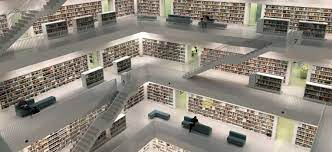 Aşırı bilgi yüklemesi;

Fazla miktarda bilgi nedeniyle bireyin bir konuyu anlamakta ve o konuda karar vermekte güçlük çekmesi 

Neden?
Filtrelenmeden kullanıcıya ulaşan bilgi miktarı giderek artıyor.


Bu durum bilginin değeri ve güvenilirliği konusundaki soruları artırıyor.
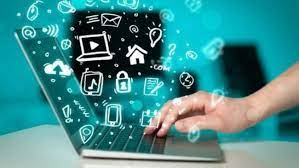 Peki doğru bilgiye nerelerden ulaşırız, ulaşmalıyız?
İlgilendiğimiz konu ile ilgili, bilgi gereksinimimize yönelik kaynaklar değişir.

Örneğin günlük bilgiler için, hava durumu o gün tarihinde meteoroloji sayfasına bakarız.
Günlük haberler için gazete okuruz.
Bir hastalık için tedavi yöntemleri için hastane web sitelerine bakabiliriz.
Bilgiye ulaşmada uygun kavramlar kullanılıyor muyuz? 

Bilgiye ulaşmada hangi arama sistemleri ya da bilgi kaynakları kullanıyoruz?
Etkili Arama Yöntemleri
Arama Terimlerinin Seçimi: 

Arama motorları, arama kutusuna girilen anahtar kelimeler üzerinde işlem yaptığından bu sözcüklerin belirlenmesinde dikkat edilmesi gereken önemli hususlar bulunmaktadır. 
Sorgu araştırmak istediğiniz kelimelerden oluşmalıdır. 
Özel karakterler kullanarak sorgu iyileştirebilir ve araştırılmak istenen bilgiye daha kolay bir şekilde ulaşılabilir.
Gereksiz bilgiler karmaşasından kurtularak daha güvenli bilgilere ulaşılabilir.
özel karakterler
Çift tırnak (" ") içinde terimler arama motoruna yazılırsa sadece bu ifadeyi içeren sayfaların sonuçları listelenir.
Örneğin; “Bilgi Okuryazarlığı” aramasında sadece “Bilgi Okuryazarlığı” ifadesini içeren sayfalar listelenir.
 - işareti aranacak bir kelimenin veya terimin önüne konularak sonuçlarda yer alması istenmiyorsa kullanılır.
 @ işareti, sosyal medya etiketlerini bulmak için kullanılır.
 # işareti, trend olan konular için popüler hashtagları bulmak için kullanılır.
 * işareti, bilinmeyen veya eşleşme terimleri için yer tutucu olarak kullanılır.
Google arama servisi, indeksinde yer alan belirli alanlarda arama yapmak için kullanıcılarına bazı gelişmiş arama operatörleri de sunar.
Image anahtar kelimesi kullanılarak aranılan görsele daha kolay ulaşılabilir. 
Ör: image:meb.gif
"Link" ve "url" anahtar sözcüklerinin kullanımı: "link" anahtar sözcüğü ile birbirine bağlantısı olan sayfalar, "url" anahtar kelimesi ile adreste bulunan spesifik karakterler bulunur. 
Ör: link:security.ege.edu.tr
filetype etiketi kullanılarak dosya türü olarak da arama yapılabilir.
Örneğin filetype:pdf "Dijital Okuryazarlık« şeklindeki arama sadece ifadenin geçtiği pdf formatındaki sonuçları listeler.
Etkili arama Etkinliği
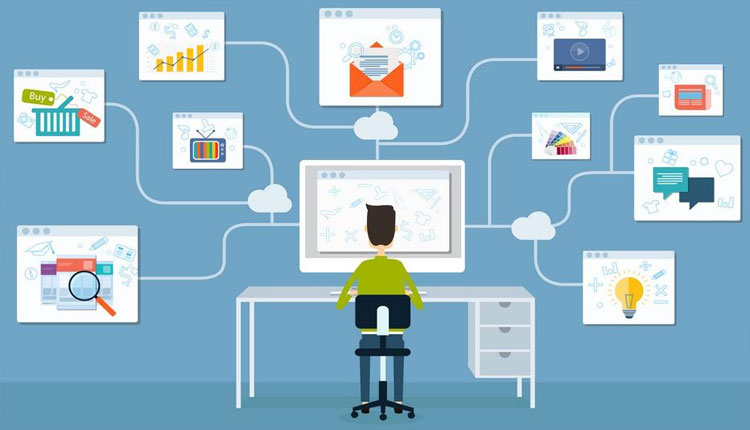 Genel ağ üzerinde arama motorları ile ilgili araştırma ve denemeler yapınız. 
İlgi duyduğunuz ya da gereksiniminiz olan bir konu seçiniz. 
Seçtiğiniz konuyla ilgili kelimeleri arama motoruna öğrendiğiniz yöntemler vasıtasıyla giriniz.
 Seçtiğiniz konuyla ilgili olanları inceleyiniz. 
Elde ettiğiniz sonuçları
 inceleyerek notlar alınız.
Sizce,
Arama motorları ile ilgili etkinlikten öğrendiğiniz yöntemlerin size sağladığı faydalar neler oldu?
Standart 2Bilgi okuryazarı hemşire gereksinimi olan bilgiye etkin ve yetkin erişir.
1. Gereksinim duyduğu bilgiye erişmede en uygun araştırma yöntemlerini ve bilgi erişim sistemlerini seçer.
a.Araştırma sürecinin tüm aşamalarında araştırma literatürünü ve kanıt olabilecek diğer kaynakları nerede arayacağını bilir.

b. Bilgi erişim sistemlerinin kapsamını, içeriğini ve düzenini araştırır.

c. Bir bilgi erişim sisteminden gereksinim duyulan bilgiye erişmek için etkin ve yetkin yaklaşımları seçer.

d. Birincil/ikincil nicel/nitel veriyi elde eder.
Birincil Kaynaklar; 
Bilginin kendisini taşıyan ve sunan kaynaklar birincil kaynaklardır.
Kitaplar, 
Süreli yayınlar
Bilimsel dergiler
Gazeteler
İkincil kaynaklar
Herhangi bir konuda kısa sürede bilgi edinmek için kullandığımız başvuru kaynaklarıdır.
Sözlükler
Atlaslar
İstatistiksel kaynaklar
Biyografiler
Kronolojiler
Yıllıklar 
Ansiklopediler
Bilgi ihtiyacına göre uygun kaynaklar
Araştırma yapabileceğiniz kanıt temelli kaynaklar;

Pubmed,
Google scholar
Science direct
Cohranh library
Ünv.kütüphane veri tabanları
E-dergiler
E-kitaplar
….
2. Etkin ve yetkin arama stratejileri oluşturur ve uygular.
PICO sorusunun her bir unsurunu belirlemede elde edeceği farklı kaynakları belirlemek için stratejik yaklaşımlar formüle eder.

Bilgi gereksinimine yönelik anahtar ve eşanlamlı kelimeler ile ilişkili terimleri belirler.

Anahtar kelime taraması ile konu araması arasındaki farkı belirleyerek, kapsamlı bir arama yapmada her birini bağımsız ya da birlikte nasıl kullanabileceğini bilir.

Konu terimleri (Örn. Mesh ve CINAHL) hiyerarşisini bilir, alan notları, alt konu başlıkları ve kavram dizini ile aramayı yapabilir.
[Speaker Notes: Hedef kitle, sorun/ keşfetme, karşılaştırma, sonuç ortaya koyma]
Anahtar Sözcüklerin Seçimi
Bilgi aramak için anahtar sözcük seçimi önemlidir. Hangi ortamda arama yaptığınız önemli olmaksızın (veri tabanı, katalog, www), ilk önce konuyla ilgili anahtar sözcükleri seçmeniz gerekir. Anahtar sözcük seçimi arama sonuçlarını, dolayısıyla aramanın başarısını etkiler. 

Belirlediğimiz “ebeveynlere yönelik ek gıdalarda dikkat edilmesi gereken hususlar” konusu ile ilgili anahtar sözcükler «ebeveyn ve ek gıda»  olmalıdır.
Anahtar sözcüklerde; Sözcüklerin tekil ve çoğul hallerinin yanı sıra eş anlamlı, daha dar ve daha geniş kapsamlı sözcükler, yaygın kullanılan kısaltmalar da düşünülmelidir.
Google’da arama yaparken temel beceriler;
Eklerin Kullanılmaması:  Arama kelimelerinin sonunda ekler varsa bu ekler kaldırılmalıdır.
Örnek: “hemşireler”  yerine “hemşire”
Aramayı Sınırlandırmak: Bir arama yaptığınızda eğer ki anahtar kelimeniz çok genişse anahtar kelimenizi sınırlandırmamız gerekir.
Örnek: “hemşire” çok geniş bir kavramdır. Bunun yerine “çocuk hemşiresi”
Anahtar kelimelerimiz arasında boşluk bırakmalı , + , ” “, –  imleçlerinden biri kullanılmalıdır.
+ dahil etme
- dahil etmeme, arama sonucunu özelleştirme
“ “ ise belirli sonuçlara ulaşmak için kullanabiliriz. 
“Küresel Isınma” ,  “Hava Kirliliği ”  “Madde bağımlılığı” gibi
Joker kullanımı;

Aynı sözcüğün farklı biçimlerini aramaya dahil etmenize yardımcı olur. Joker kullanımı aramayı genişletir. Erişilen kaynak sayısını artırılır.

Örnek: 
Ecza* : Bu şekilde bir arama yaptığınızda tarama sonuçlarınız eczane, eczacı… gibi sonuçlarda karşınıza çıkacaktır.
Seçtiği bilgi erişim sistemine uygun komutlar (Boolean işleçleri, kesme ve yakınlık işaretleri, kitaplar için dizinler gibi iç düzenleyiciler, vb.) kullanarak bir arama stratejisi oluşturur. Anahtar sözcükleri ilişkilendirmek amacıyla kullanılır.

Boolean işleçleri:
 “And” ”ve” , Farklı iki kavramı bir arada içeren tarama sonuçlarına erişmek istiyorsak
 “çocuk And zeka gelişimi”

“Or”,”veya” Birbirlerinin yerine kullanılabilecek sözcükler (genellikle eş anlamlı, dar ve geniş kapsamlı sözcükler ) ilişkilendirilirler.
 “www  OR world wide web”

“Not” “değil”, Tarama sonuçlarına dahil etmek istemediğimiz sonuçlar için «Not» işlecini kullanırız 
Hemşirelik AND Çocuk NOT Bebek
3. Kaynaklara çevrimiçi olarak ya da kendine özgü farklı bir yöntemle erişir.
Farklı formatlardaki bilgiye erişmede değişik arama sistemlerini kullanır (Örn. kütüphane katalogları, genel ve özel veri tabanları ve yetkin web siteleri).

Bilgi erişim sistemleri aracılığı ile erişilen tam metin makaleleri elde etmede, tam metin makale adresleri, adres çözücüler ya da kütüphaneler arası ödünç verme yöntemlerinden uygun olanını seçer ve kullanır.
4. Gerektiğinde arama stratejisini gözden geçirir.
Sınırlayıcıları (yıl, nüfus, yaş, İngilizce dilinde olanlar, coğrafik konum, beşeri çalışmalar, vb.) kullanır.

b. Araştırmasına kanıt olacak en uygun parçaları bulmak için sınırlandırma yapmada bilgi erişim sistemindeki yayın sınırlayıcı seçenekleri kullanır (Niteliksel çalışmalar, literatür tanıtımı, kanıta dayalı uygulama rehberleri, meta analizler ve sistematik incelemeler, vb.).

c. Bilgi gereksinimine uygun klinik görüşlerine, araştırma ya da kanıt özetlerine erişmek için arama stratejisi tasarlar.

d. Arama ifadesini gözden geçirmeye yönelik ilgili makalelerden elde ettiği uygun konu başlıklarını seçer.
Arama sonuçlarını nicelik, nitelik, doğruluk, geçerlilik ve ilgililik ölçütleriyle değerlendirir, bilgi erişim sistemlerinin ya da arama yöntemlerinin sınırlamalarım belirlemede alternatif arama ve uygulamaların olup olmadığını belirler.

Erişilen bilgideki eksiklikleri belirler, arama stratejisinin gözden geçirilmesi gerektiğine karar verir.


Gerektiğinde gözden geçirdiği strateji ile ya da yeni sistemler ve yöntemler ile aramasını tekrar yapar.
5. Bilgiyi ve bilgi kaynaklarını çıkarır, kaydeder ve yönetir.
Bilgi erişim sürecine ilişkin bir araştırma defteri veya günlüğü tutar.

Bilgi gereksinimini çıkarma görevi için en uygun teknolojiyi seçer (Örn. Fotokopi, tarama, bibliyografik yönetim yazılımı kullanarak çıkartma).

Bilginin düzenlenmesinde dosya yönetim konsepti kullanarak bir sistem oluşturur.

Kaynaklara ilişkin farklı atıf türleri olduğunu bilir, kaynaklara atıf vermede kullanılacak unsurları ve doğru ifadeleri kullanır.

En sonda hazırlayacağı kaynakça için tüm ilgili atıf bilgisine yer verir.
Teşekkürler